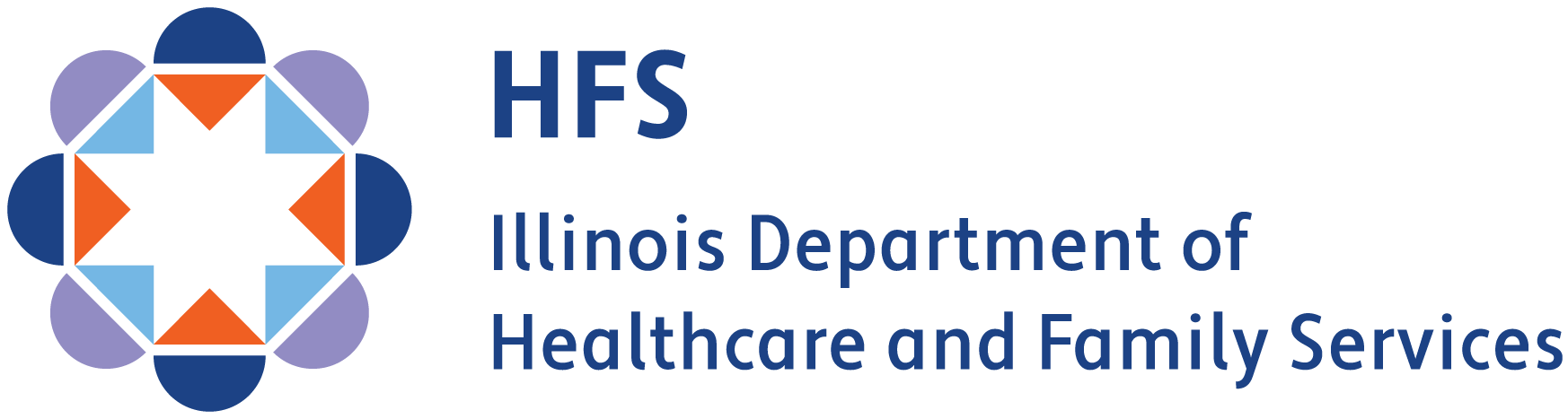 Provider Resolution Portal OverviewFebruary 2023
Portal Overview
The Provider Resolution (Complaint) Portal is a reporting mechanism for providers to use when there is an issue with an individual Medicaid MCO that cannot be resolved through the MCOs existing internal dispute processes. 
The dispute resolution process for submitting, monitoring, and resolving disputes in the Portal is required by Public Act 101-0209 (SB1321) and Rule 89 Ill. Adm. Code Section 140
Note: The new Provider Portal is designed specifically for issues enrolled providers have with Illinois Medicaid MCOs under the managed care programs. Provider complaints regarding the resolution of Medicaid fee-for-service issues should continue to be directed to HFS at 877-782-5565.​
Provider Resolution Portal Information
All providers are required to submit unresolved disputes with an MCO to HFS via the secure web-based Provider Resolution Portal.
The link to the Provider Resolution Portal may be found on HFS’ Care Coordination webpage or accessed directly from the HFS Managed Care Provider Resolution Webpage:
https://www2.illinois.gov/hfs/MedicalProviders/cc/Pages/ManagedCareComplaints.aspx 
Tickets that are submitted in the Portal will be processed under the provider dispute resolution process and applicable timeframes. 
Communication between a provider and MCO to work toward resolution of the issue is strongly encouraged. 
Providers and MCOs are expected to follow Health Insurance Portability and Accountability Act of 1996 (HIPAA) and Personal Health Information confidentiality procedures when submitting and sharing data via the portal.
Provider Portal Registration
A provider must be a registered user of the Portal in order to submit a ticket. 
If a provider is not registered to use the portal, the provider will not be able to enter a ticket.
Registration requests that are complete (all required fields completed including Medicaid ID information and no missing information) will be processed within a minimum of 2 business days. Do not attempt to enter a ticket into the portal before receiving confirmation that your registration request has been completed. 
Registration requests for 10 or more individuals will result in extended processing timeframes – up to an addition 3 weeks.  
Incomplete registration requests will be denied, and the provider will not be able to enter a ticket until the missing or incomplete information has been provided. Incomplete requests will delay the providers ability to enter a ticket into the portal. 
If a provider or representative is registering for multiple providers or facilities, they must use the multiple registration template provided on the portal homepage. A Tutorial is also provided on the portal homepage to assist with the Multiple Registration request process.
Instructions for registering can be found at:  https://www2.illinois.gov/hfs/MedicalProviders/cc/Pages/ManagedCareComplaints.aspx
Provider Disputes Requirements
Providers must first use the MCO internal dispute process to attempt to resolve a complaint. This means providers must first follow and exhaust ALL processes provided by MCOs to resolve a dispute, including peer-to-peer, before submitting a complaint through the Portal. Providers and MCOs are expected to actively communicate on the status of a dispute during the dispute resolution process and prior to submitting a ticket into the resolution Portal. 
Disputes submitted to the MCO internal dispute resolution process may be submitted to the Portal: 
No sooner than 30 calendar days after submitting to the MCO's internal process; and, 
No later than 60 calendar days after submitting to the MCO’s internal process. 
If the MCO has not provided a response within 30 calendar days of submitting the issue to the MCOs internal dispute process, the provider can proceed with entering the complaint into the Portal.
If it is determined that a complaint was submitted sooner than 30 calendar days or later than 60 calendar days after submitting the dispute to the MCO’s internal process, the complaint will be immediately closed.
Provider Resolution Portal: Complaint Types
The Provider Resolution Portal can be used for various disputes between providers and MCOs that cannot be resolved using the existing MCOs internal process.  
Portal Complaint Types:
Claims/Payment
Communications
Contracting
Coverage/Service Denials
Eligibility
Patient Credit File (PCF)
Prior Authorizations (PAs)
Provider Enrollment
Roster
System Issue
Other
Summary of the Portal Process
All MCOs are required to assign the provider a tracking number for each complaint submitted through the MCO internal dispute process 
Providers must enter this MCO assigned tracking number in the HFS Provider Resolution portal when completing the complaint ticket. Tickets that do not include a valid MCO assigned tracking number will be immediately closed. 
Providers must contact the MCO to receive a tracking number and follow the MCOs Internal Dispute Process. 
For more information about each MCOs Internal Dispute Process and Tracking Numbers, please visit: 
	https://www2.illinois.gov/hfs/MedicalProviders/cc/Pages/ManagedCareComplaints.aspx
The MCO’s have thirty (30) calendar days to resolve a complaint once they have received it in the portal. MCOs must respond to the provider with a response to the complaint and when applicable, a plan to address the complaint; the plan must include a time period in which the complaint will be resolved. The MCO will also include the name and contact information of a provider service representative for follow-up.
Summary of the Portal Process Cont.
The MCO may need to ask the provider for more information – within five (5) business days of receiving the complaint in the portal. 
Providers have 5 business days to respond to the action request with the additional information or demonstrate (provide evidence) that the requested information has already been submitted to the MCO. The requested information will be submitted in the Portal. 
If the provider does not respond within the 5 business days, or the information submitted is incomplete, the entire ticket will be closed. 
MCOs may also attempt to directly contact the provider to discuss the ticket in more detail during this 30 calendar day resolution period. Providers and MCOs are encouraged to work together.
Only one (1) 30-day extension is possible in extenuating circumstances to either the provider or the MCO, but not both (as approved by HFS). 
If complaints cannot be resolved, a provider can request HFS review. HFS will make a final decision. The HFS decision on all disputes shall be final.
Closed tickets will not be re-opened or re-started. The provider will need to submit a new ticket with all information included.
Standard Complaint Template
Providers must use the standard Complaints/Claims-Issue template when submitting two (2) or more of the same or similar complaints with the same MCO: 
Providers are limited to a maximum of 100 similar complaints/claims on a template.
For 2 or more same or similar complaints via the Claim-Issue template, the tracking number should be assigned to the template (not individual complaint). Providers shall include the tracking number(s) provided by the MCO for each claim included on the template. 
Complaints that are submitted for multiple complaints, and do not include a completed complaint template, will be closed. 
Closed tickets will not be re-opened or re-started. The provider will need to submit a new ticket with all information included
Providers should not mix complaints/claims from different MCOs or different providers/facilities.
Separate complaints/claims should be filed, with separate templates for each unique provider/facility (by Medicaid Tax ID and location address).
Provider Registration Portal registration instructions with screenshots
1.  Click “sign in” to begin the registration process.
Screenshot of new Provider Portal
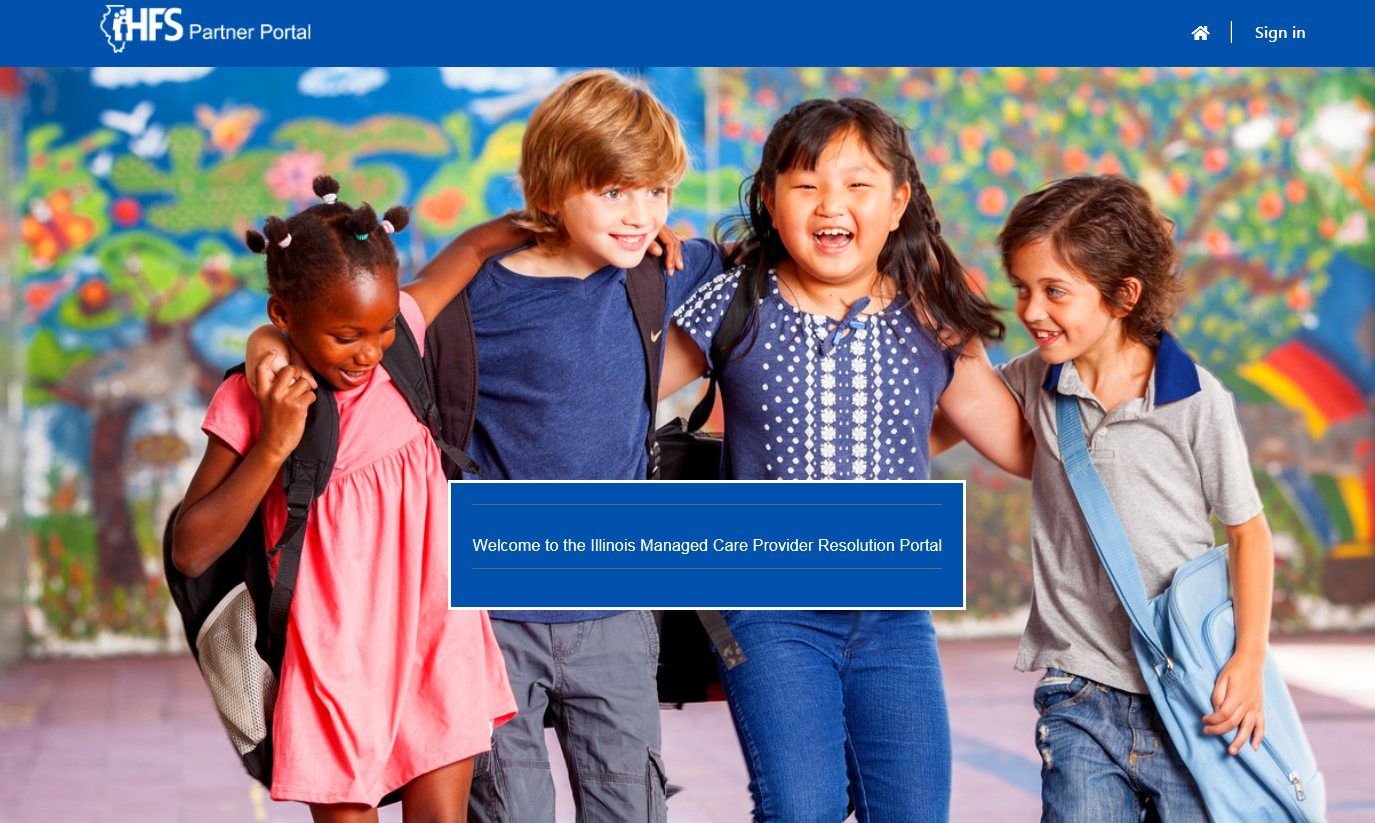 Providers or their designated representative must first register with the portal in order to access and submit disputes.
Registration will occur through the HFS Managed Care Provider Resolution Webpage at the following link
Click login from the webpage to access the portal
Complete steps 1-3 in the illustration 
Fill out all fields completely on the registration form, including Medicaid ID. Missing information will cause the registration request to be denied and delays in the registration process.
It may take a minimum of 2 business days for a registration to be confirmed.
Submit questions about registration issues to: HFS.PortalInquiries@Illinois.gov
2. Click “register”
3. Enter your email, choose a username and password, and click register.
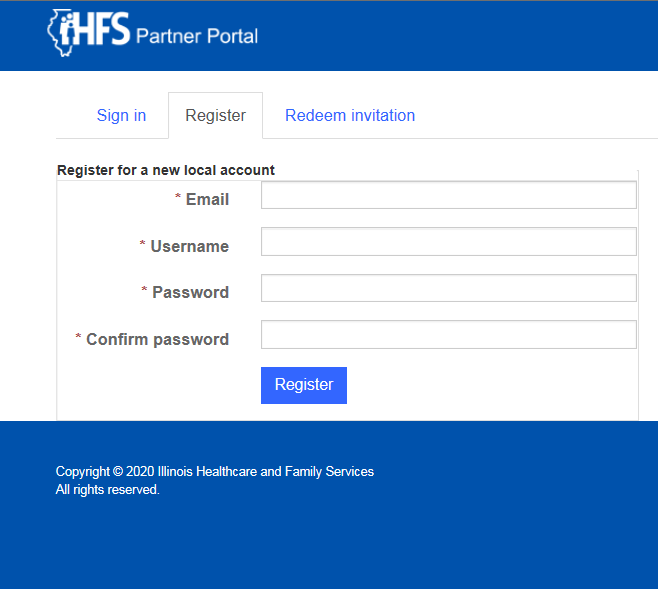 Provider Portal Timeline
Provider Portal Timeline Overview
Provider
Works with MCO to resolve issues. Follow MCO’s internal dispute process to submit a dispute with the MCO
Review MCO response. If accepted, ticket will be closed after 5 business days. If provider disagrees with resolution, the provider may request HFS review within 30 calendar days
Disagree with MCO determination and files dispute in the HFS Provider resolution portal within 30-60 calendar days
Complaint resolved
MCO
Provides Provider with a MCO tracking number for disputed claim and makes a  determination on dispute
Issue written response/proposal to resolve the disputed complaint ticket within 30 calendar days1
HFS/Portal Staff
Submit complete complaint to MCO within 10 business days. If complaint is not complete, the ticket will be closed.
Make final determination within 30 calendar days
Complaint resolved
1. If the MCO requires additional information from the provider, the MCO must request the additional information from the provider within five (5) business days of receiving the complaint ticket When additional information is requested from the provider by the MCO within the timeframes described above, the provider has five (5) business days to provide the additional information or demonstrate that it was already provided to the MCO.

NOTE: In extenuating circumstances, the MCO or the provider may request, through the provider complaint portal, HFS to authorize a single thirty (30) calendar day extension for either the MCO or Provider, but not both.
Portal TimelineComplaint Submission Process
Disputes already submitted to the MCO internal dispute resolution process may be submitted to the HFS Provider Resolution Portal:
No sooner than thirty (30) calendar days* after submitting to the MCO's internal process and no later than sixty (60) calendar days after submitting the dispute to the MCO’s internal process. 
If the MCO has not provided a response within 30 calendar days of submitting the issue to the MCOs internal dispute process, the provider can proceed with entering the complaint into the Portal.
The provider’s submission to the portal must include the date the disputed claim(s) was filed with the MCO’s internal provider dispute resolution process and the corresponding MCO provided tracking number. 
The Portal staff shall review and if the submission is complete, present the complaint to the appropriate MCO within 10 business days of receipt via the Resolution Portal.
*Note: The MCO 30 calendar day resolution period begins the day that the MCO receives the dispute from the provider and the tracking number is assigned.
Portal TimelineMCO Written Response/Proposal
MCOs have thirty (30) calendar days to issue its written response/proposal to resolve the disputed complaint tickets.
If the MCO requires additional information, the MCO must request the additional information from the provider within five (5) business days of receiving the complaint ticket. When the MCO requests additional information from the provider, the provider has five (5) business days to provide the additional information or demonstrate that it was already provided to the MCO. If the provider does not respond, or the response is incomplete, the ticket will be closed. Closed tickets will not be reopened or restarted. The provider must enter a new ticket.
Note: At HFS’s discretion, sanctions may be applied to MCOs if a response is not submitted within 30  calendar days.
Portal TimelineMCO Written Response/Proposal
6.	During the resolution process, and in extenuating 	circumstances, the MCO or the provider may request, in 	the 	provider complaint portal, HFS to authorize a single 	thirty (30) calendar day extension for either the MCO or 	Provider, but not both.
An extension request must be made no later than seven (7) calendar days prior to the end of the initial thirty (30) calendar day period. Approval of the extension is at the discretion of HFS.
Only one (1) extension is possible in extenuating circumstances to either the provider or the MCO, but not both (as approved by HFS).
An approved extension adds thirty (30) calendar days to the initial thirty (30) calendar day period, for a total of sixty (60) calendar days within which the MCO must develop a written response/proposal to resolve the complaint ticket.
Portal TimelineProvider Response
If the provider accepts the MCO written response/proposal or does not contest the response within 5 business days, the ticket will be closed. Closed tickets will not be reopened or restarted.
If the provider disagrees with the MCO's written response/proposal, the provider must first contact the MCO provider rep identified in the resolution. If after discussion with the MCO provider rep, the provider still does not agree to the resolution, the provider may request HFS review and final determination within the ticket. The provider has thirty (30) calendar days to request HFS review of the dispute.  
If HFS review is requested, both the MCO and the provider shall deliver all relevant information to HFS within 30-calendar days, including contact information for knowledgeable personnel.
Portal TimelineHFS Decision
When HFS review has been requested by a provider, HFS shall provide a written decision within 30 calendar days that reflects and is consistent with:
applicable contract terms
written HFS policies and procedures
state and federal law and regulations

The decision of HFS is final.

12. If the MCO does not fully complete the ticket resolution
      within the timeframe given, the provider shall notify the          
      portal for review/investigation.
Note: Disputes between MCOs and providers presented to HFS for resolution are not contested cases, and do not confer any right to an administrative hearing.
Questions
Questions regarding the Provider Resolution process may be directed to the Portal staff at:
		 HFS.PortalInquiries@illinois.gov 

Links to the MCOs internal dispute processes and information on each MCOs assigned ticket tracking number are provided at:
	https://www2.illinois.gov/hfs/MedicalProviders/cc/Pages/ManagedCareComplaints.aspx